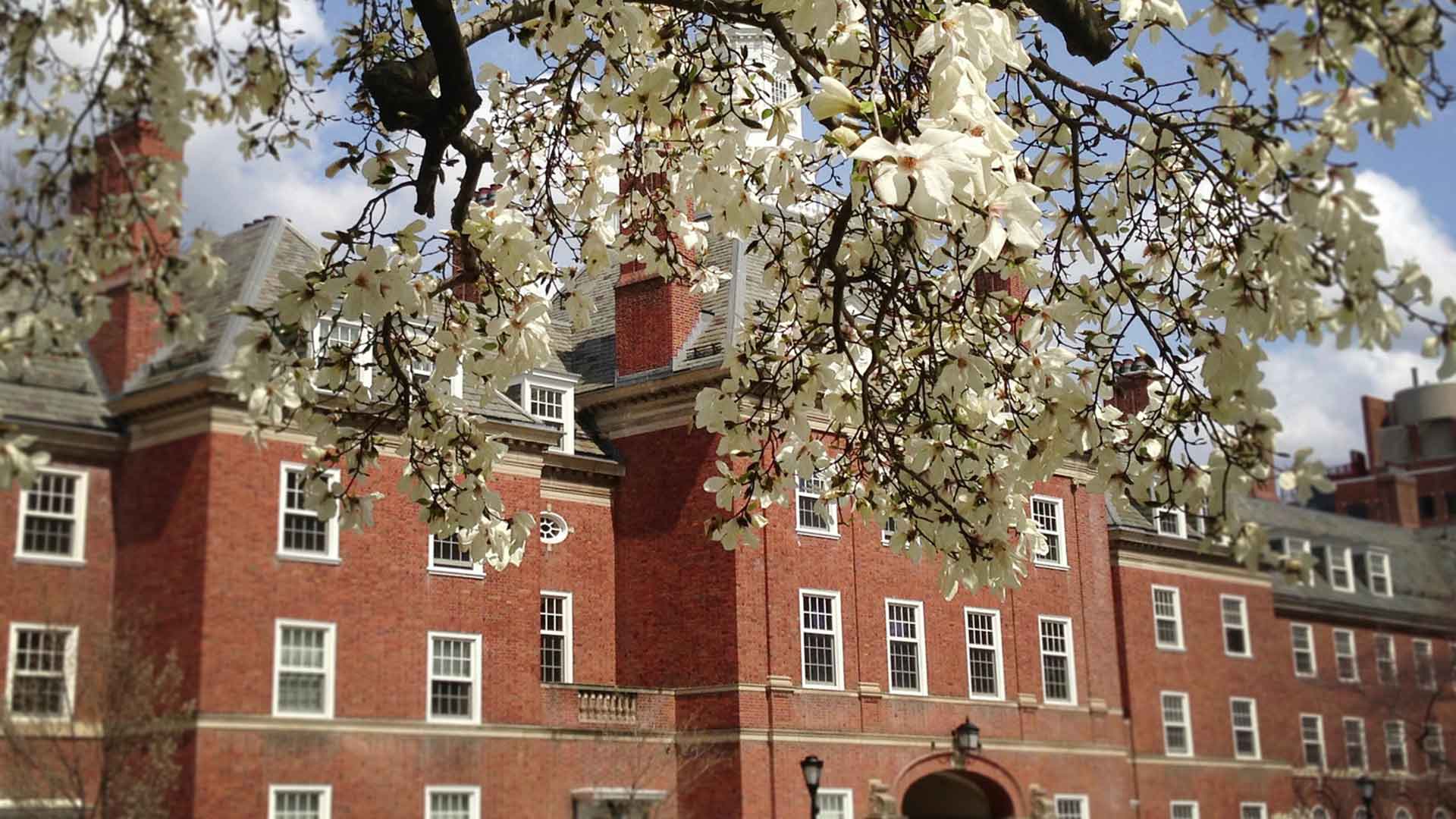 Go-Live Preparations


Workday@Yale
May 4, 2017
Financial Management 

Workday@Yale
May 4, 2017
Agenda
Overview
Cutover Plan
Preparing for Go-Live
Training
What’s Next
2
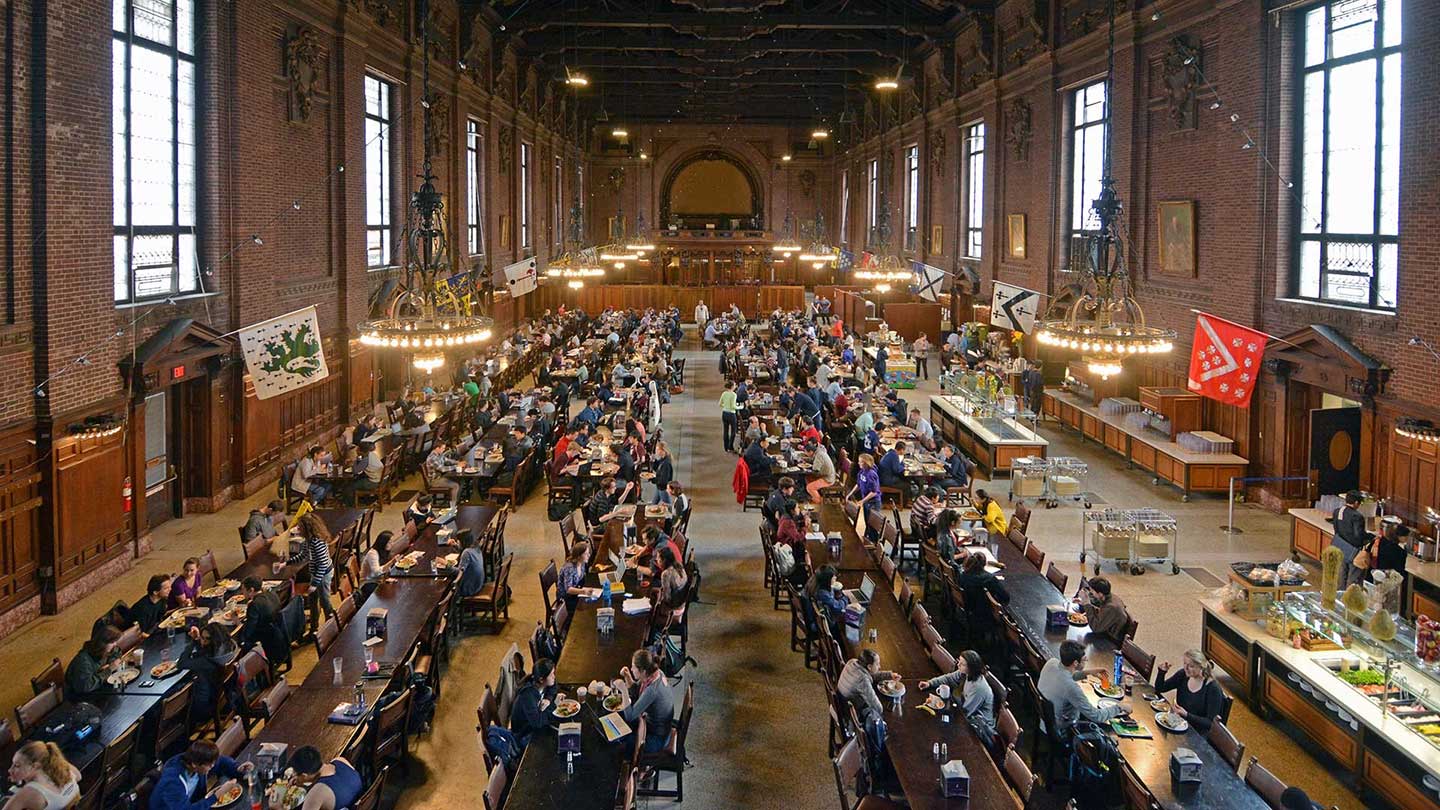 Overview
Workday@Yale
Workday@Yale Objectives
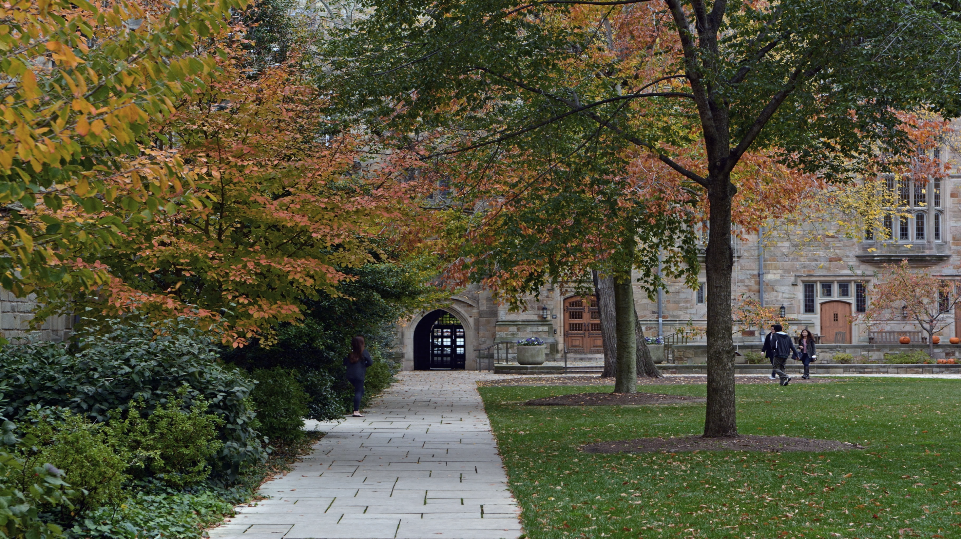 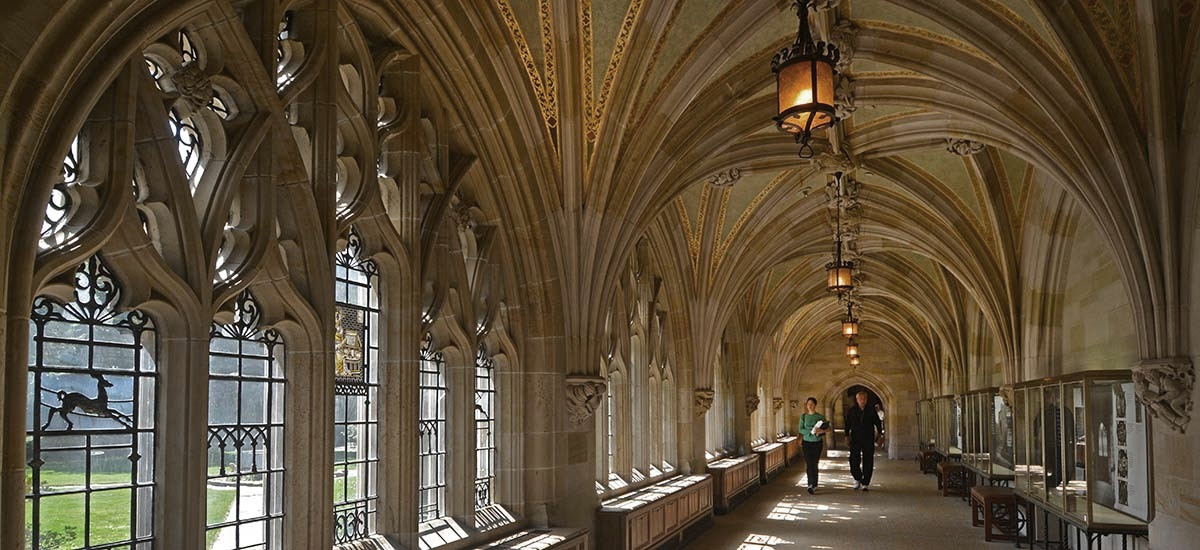 Meeting the evolving needs of higher education.
Workday integrates financial, HR, academic, and research information to offer:

Frequent releases that optimize the system
Flexible reporting to meet changing needs
Mobile access and self-service – anytime, anywhere
Community and Communication Impacts
~250 Central Finance Groups
~4,500 Managers and Professional Staff
~6,600
Faculty, Postdocs, Fellows
~200 Lead Administrators and Operations Managers
~150 Service Teams
~100 Senior Leadership
~3,900
Clerical Workers and Technicians
Program Team
Workday@Yale Team Members
Service Group Members
162
66
Local Communication and Support Members
Support Center Staff
300+
262
Impacted Systems
Systems Critical for Go-Live 92
We are working to ensure that Workday information flows smoothly between existing systems such asthe ID system, SciQuest, Facilities, etc.
Where necessary, we are making changes to those existing systems.
Other Systems  81
People Data Only 81
Financial and People Data 34
Financial Data Only 58
Timeline
2017
2018
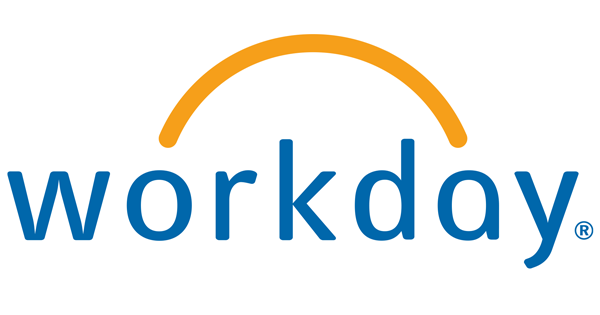 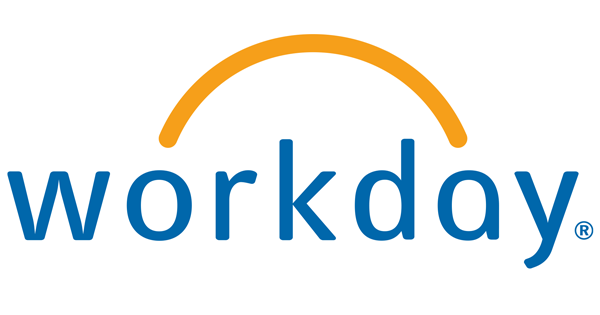 Jan-Mar
Apr-Jun
Jul-Sept
Oct-Dec
Financials Go-Live
Training
User Testing
Post Go-Live Support (including YSS, ESC, ITS Help Desk)
Weekly Updates, Supervisor Updates, Information Sessions
Prepare for  Go-Live
HR/Payroll/Academic Optimization
Financials Optimization
[Speaker Notes: Functionality updates occur, roughly, in March and September, as indicated by the “workday” logo. 
We are communicating with users in a variety of ways: through our weekly update to LA’s, OM’s, Change Network, Executive Sponsors, Impacted Systems Community Members, and Workday Program Members. If this group isn’t receiving this communication, their supervisors/Change Partners are receiving it and will provide updates at their in-house meetings. Additionally, the Workday Program is hosting information sessions, like this one, to inform the community about upcoming changes. 
We will be testing the system to ensure that the community can fulfill business processes in Workday (and to ensure our training materials are accurate and our support centers have adequate supporting documentation).
Post Go-Live support will be offered for 4 months after July 3, to ensure the community is prepared to use Workday.
We are actively preparing for go-live and will provide more detail in the months ahead.
Finally, we are continually optimizing and improving Workday, with input from the community. This is an ongoing process.]
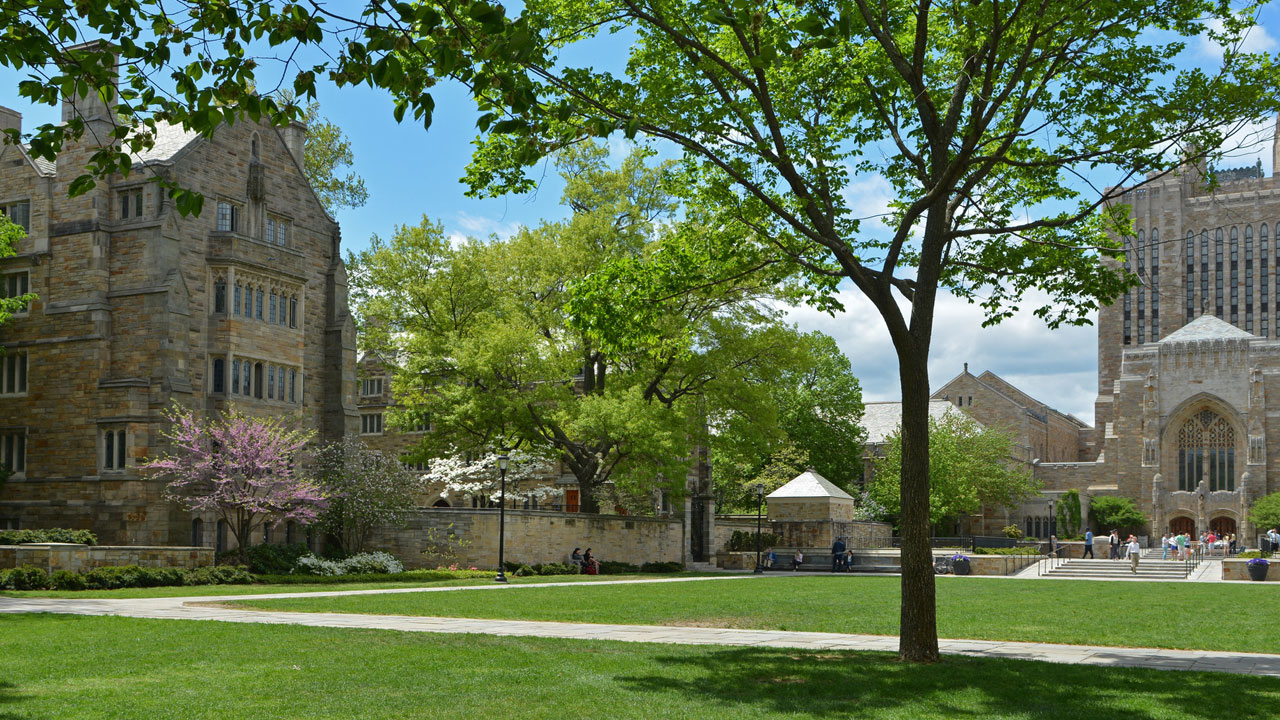 Cutover Plan
Workday@Yale
Cutoff Dates – Banking & Settlement
Cutoff Dates – Financial Accounting
Cutoff Dates - Payroll
Cutoff Dates – Business Assets
Cutoff Dates – Non-Sponsored Accounts Receivable (AR)
Cutoff Dates – Procure To Pay
Cutoff Dates – Expenses
Cutoff Dates – Effort Certification
Cutoff Dates – Financial Management & Reporting
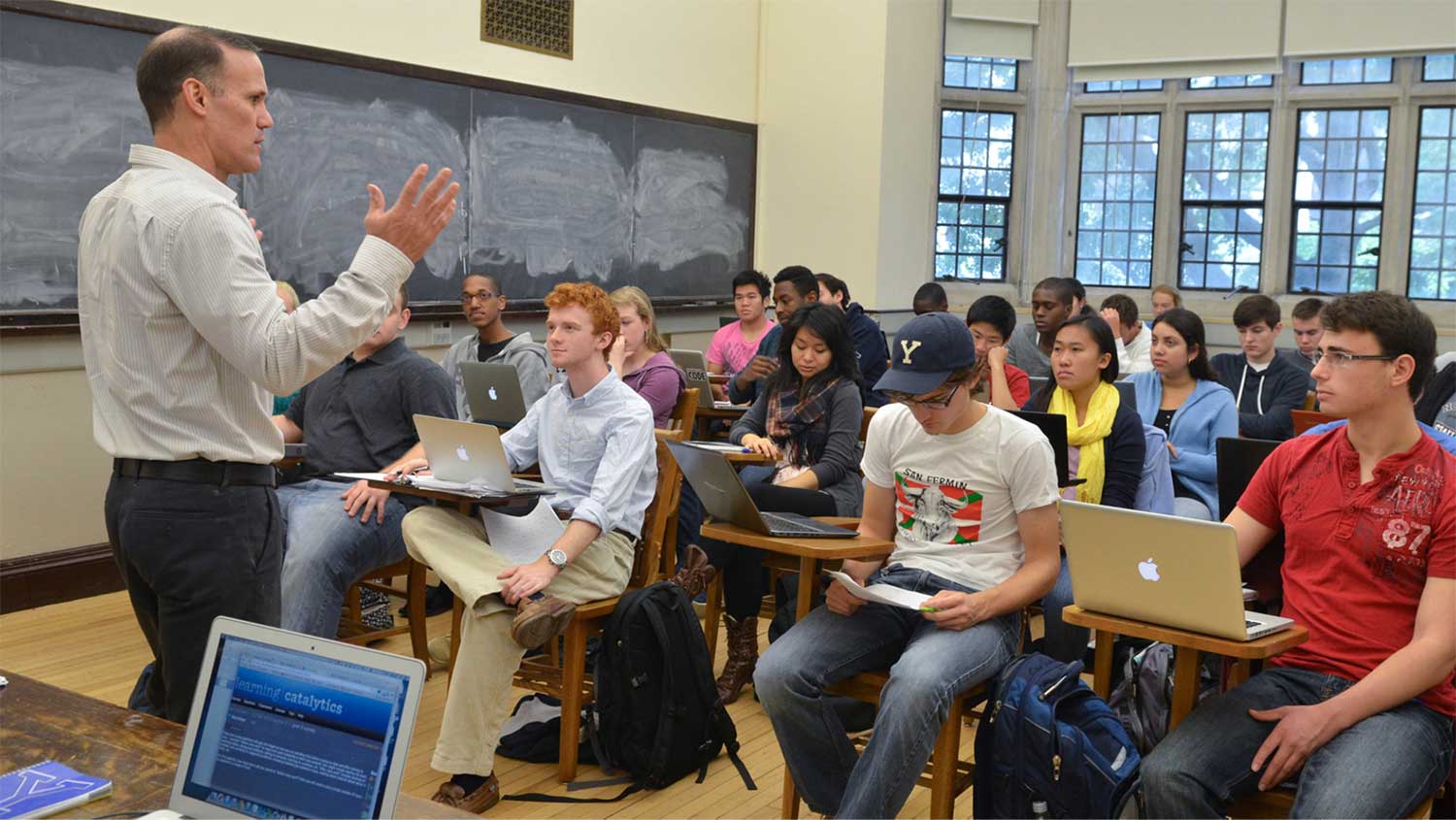 Preparing for 
Go-Live
Workday@Yale
Preparing for Go-Live
The Controller has provided information to prepare business offices for Go-Live. Consult your business office for further details.
Highlights from the communication include:
Cutover dates, most of which are typical year-end dates, with a few exceptions 
Encouragement to accelerate year-end work as much as possible to facilitate a smooth transition
A warning that any work started in Oracle and concluded in Workday may require additional effort
[Speaker Notes: During the next update on Workday we will begin to provide more specific information around pre-go-live planning. What we can tell you right now is that we’re thinking about what steps will need to be taken and we are developing a plan to assist you.

Accelerate year end-work as much as possible
Accurate transition certain activities will need to be done in a specific order, necessitating earlier deadlines than in the past
Any work completed now will be beneficision]
How You Can Prepare
Begin cleanup activities normally reserved for June - in May
Clean up outstanding expense reports - process new ones quickly
Close inactive PO’s
Clean up labor suspense

Clear Deficit Balances
Clear deficit balances at the award level 
Clear deficit balances greater than $25,000 or have approved plan to carry forward
How You Can Prepare
Share Information:
Create charging instruction cheat sheets
Make sure you and your staff attend training
Review the Business Process maps and videos (Workday@Yale website)

Check anything that will cross systems:
Run labor schedules through converter 
1st weekly payroll will run July 3
Check “over the cap” labor
Check charging instructions for all Purchase Orders 
Setup New Vendors for Graduation and Reunion events
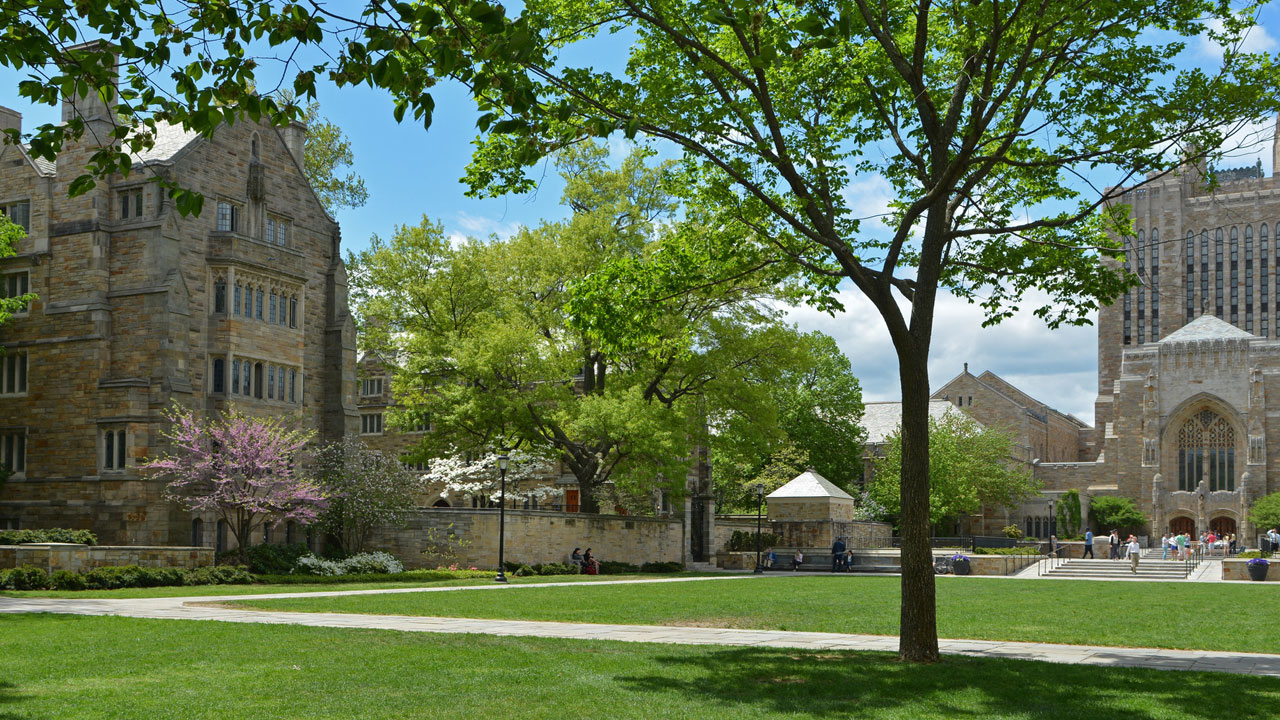 Training
Workday@Yale
Training Assignments/Invitations
Training invitations went out the week of May 1:

Training assignments were based on an individual’s role: 
For example, people with the “Cost Center Finance and Accounting Specialist” role were assigned to the “Creating and Approving Journal Entries” course

Course assignments are based on Workday role assignments. Consult the Role-to-Course Map spreadsheet for further information. 
Staff are encouraged to contact their Lead Administrators for any questions related to their roles.
Range of Training Resources
Auditorium Sessions Chart of Accounts (COA)
Managing Expenses
Purchasing Goods and Services
Working with Suppliers
Training Options:
Auditorium (4)
Instructor-Led (7)Web-Based (3)
Quick Guides (29)
Training Guides (10)
Simulations (33)
Instructor-led Training 
Asset Accounting
Cash Sale Deposits/Gift Setup Request
Creating and Approving Journal Entries
Entering and Maintaining Grant Budgets
Managing Commitments
Payroll Accounting
Training Begins on May 23
[Speaker Notes: For Auditorium Sessions, we expect to serve 5,400 users
For instructor-led trainings, we expect to serve an excess of 760 users]
Support
You will have support!
Local Workday Gurus are embedded in your department
Workday.yale.edu provides easy access to quick guides, web-based training, and additional supporting documentation
The Finance Service Center (FSC) will support all finance questions
Heightened support will be provided from July through October
[Speaker Notes: Your first option for support will be your Local Workday Guru and training materials found on the web (e.g. Quick Guides, Web-based training, etc.)
YSS will be providing the ‘front-door’ for Finance support through their Finance Support Center (FSC)
Calls will be answered and addressed as quickly as possible and escalated as needed
Hyper-care support will be provided from July – October
This means if the call center is unable to answer a question, there will be a team of people ‘behind’ them to help get you the answer you need quickly
More specific details to follow]
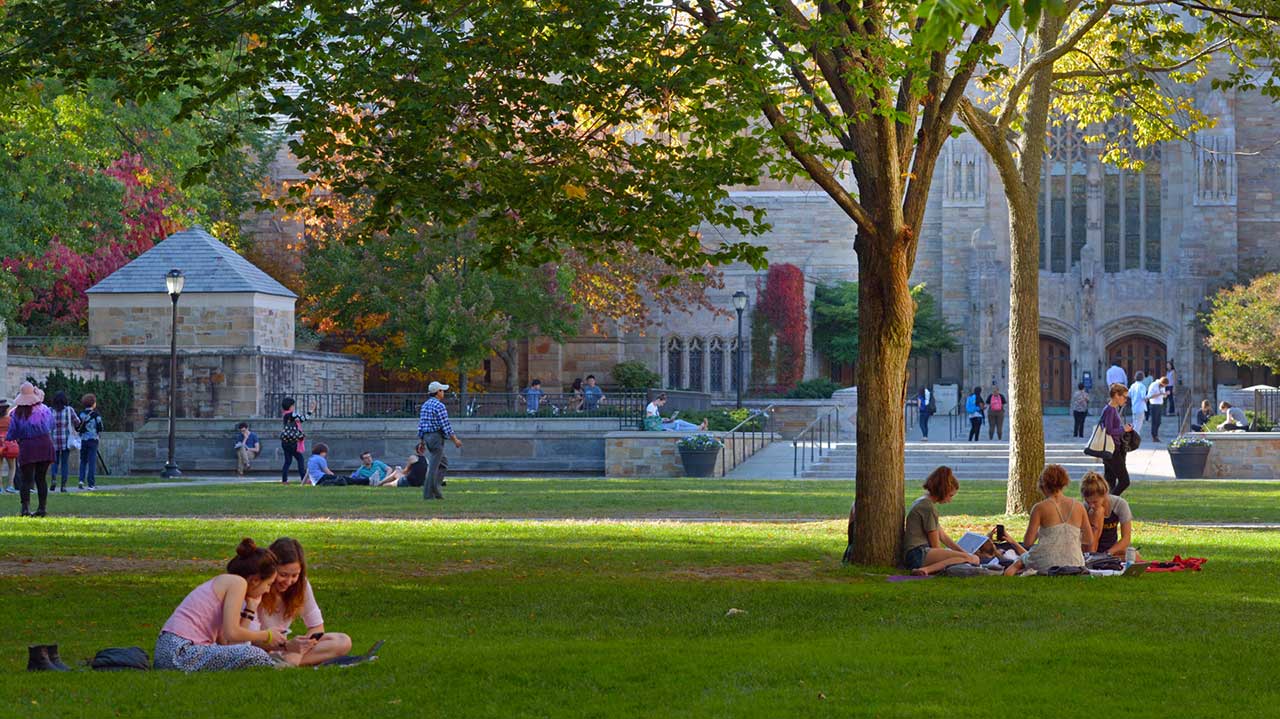 What’s Next
Workday@Yale
What’s Next
Please remind all staff members to:
Read the customized training plan they received on May 1, outlining optional auditorium sessions and necessary instructor-led trainings

Click the provided link to the TMS training website

Accept their invitation(s)
What’s Next
Become an ambassador of change
Familiarize yourself with your local Change Network participants
Do you know who your Change Partner is?
Do you know who your Local Workday Guru is?
End-User Training begins the week of May 22
30
Community Engagement
Attendance is encouraged at upcoming awareness and training sessions
Watch training videos posted on www.workday.yale.edu
Provide feedback and contact workday@yale.edu with any questions 
Find more information at www.workday.yale.edu
[Speaker Notes: Encourage your co-workers to prepare for the transition! There are many ways to help us spread the word: encourage attendance and upcoming events, watch training videos, provide feedback, visit the website, etc.]
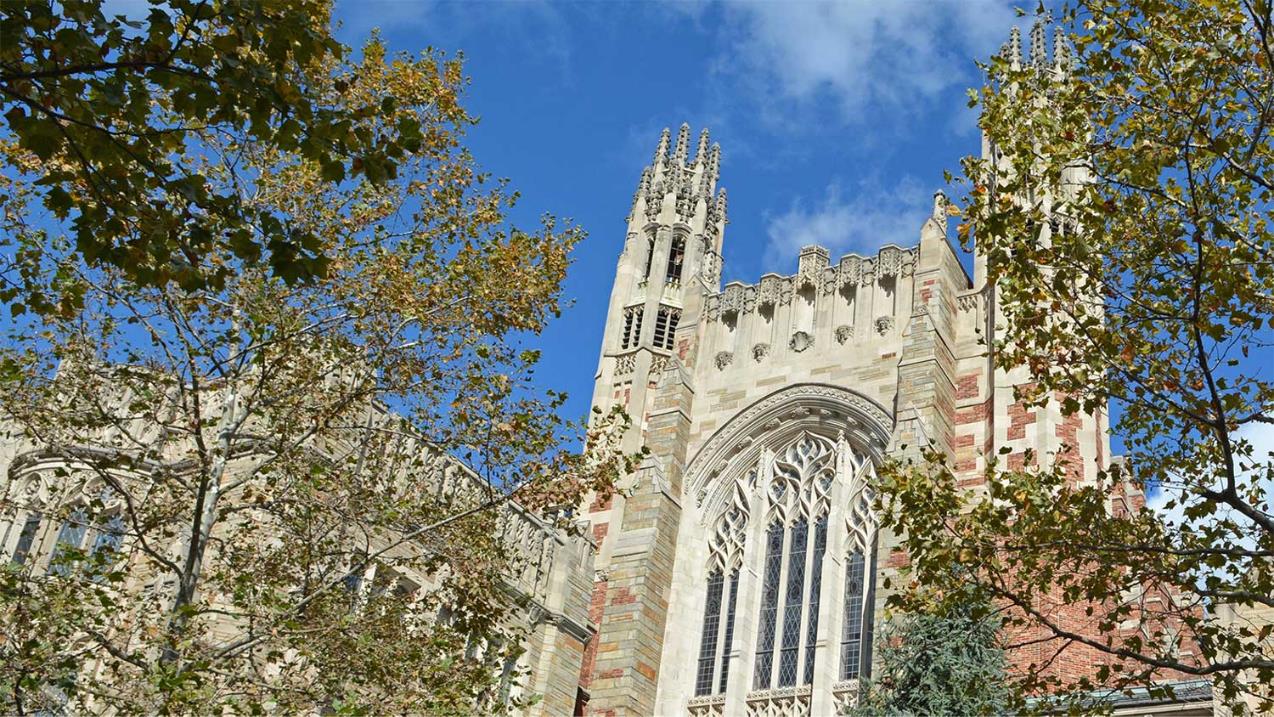 Thank You
Workday@Yale